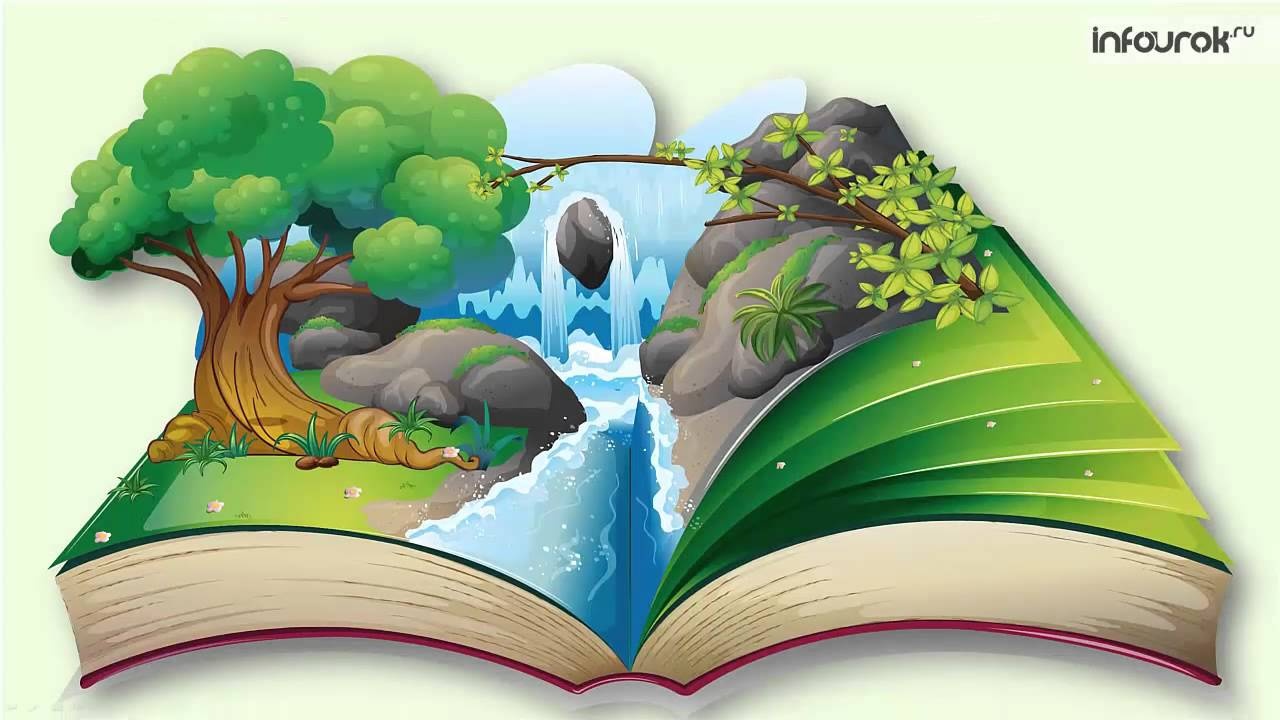 Куточок живої природи 
1 класу
Катеринівська ЗОШ І-ІІІ ступенів
Вчитель: Саєнко О.А.
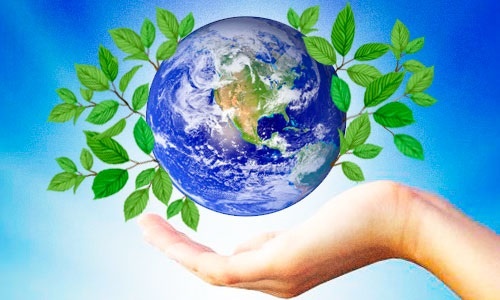 Куточок природи в
 1 класі – 
важливе освітнє середовище,
яке сприяє вільному розвитку творчої особистості дитини.
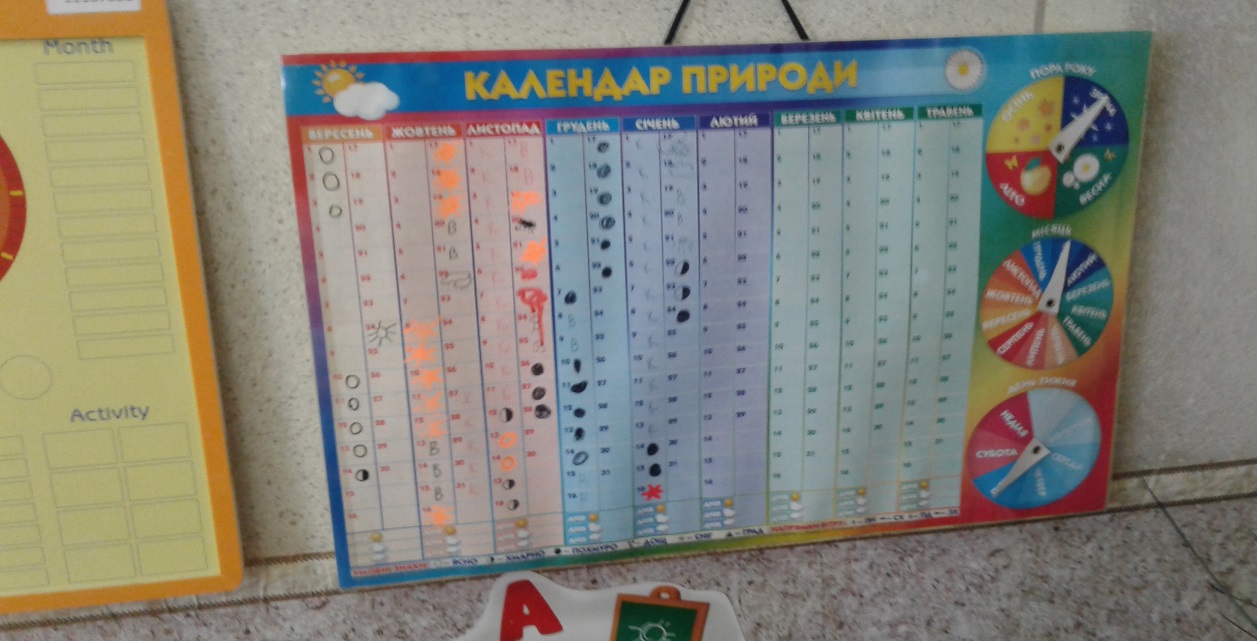 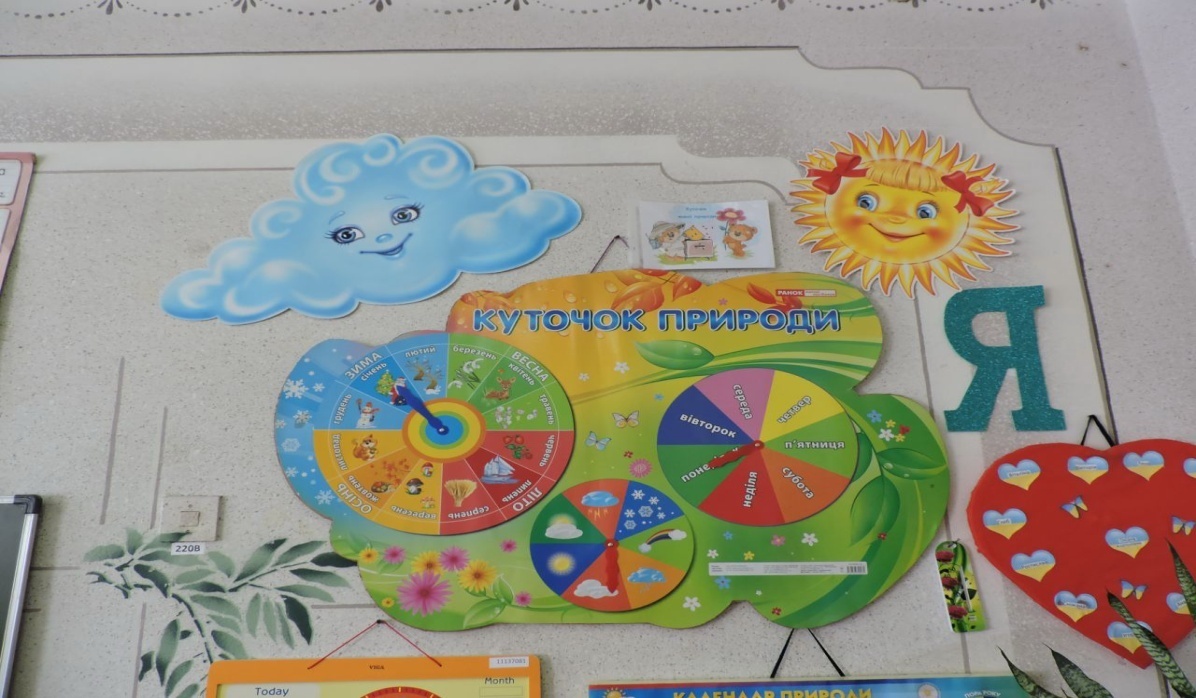 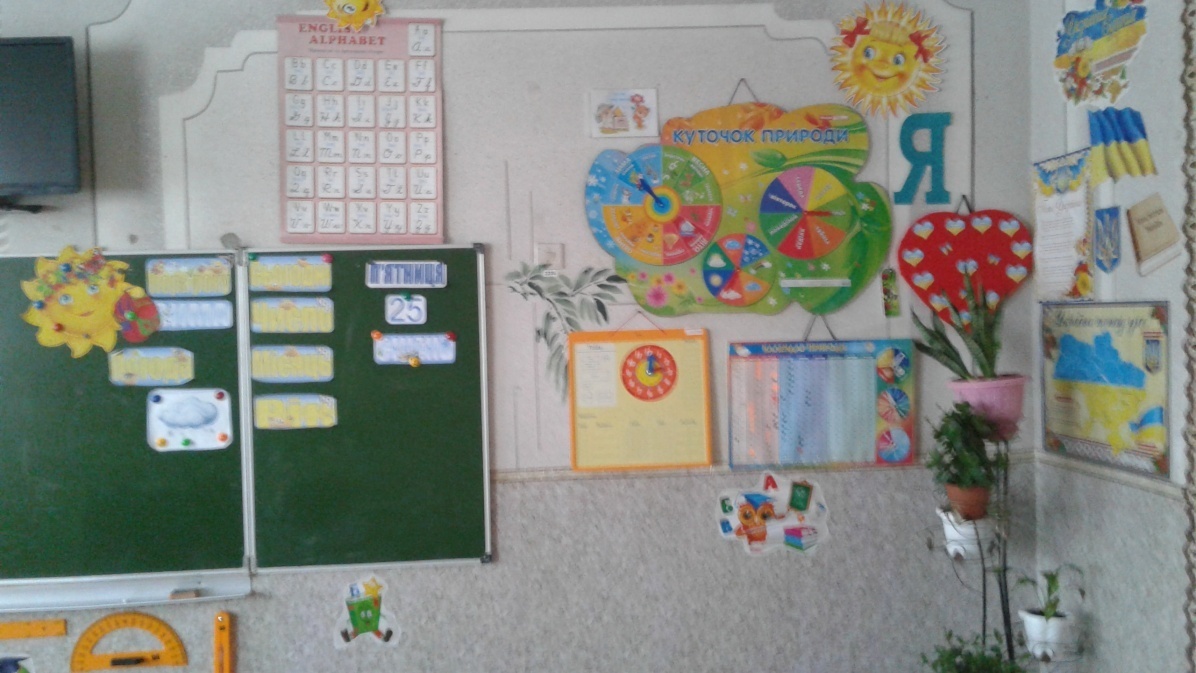 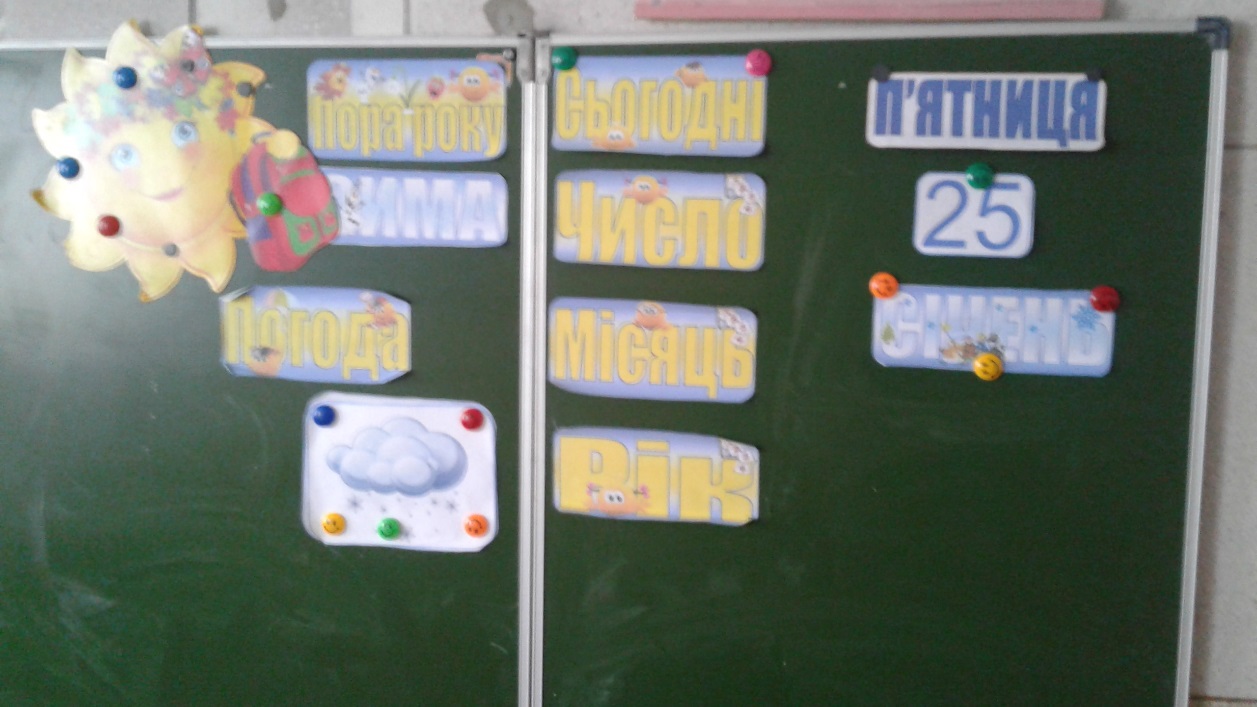 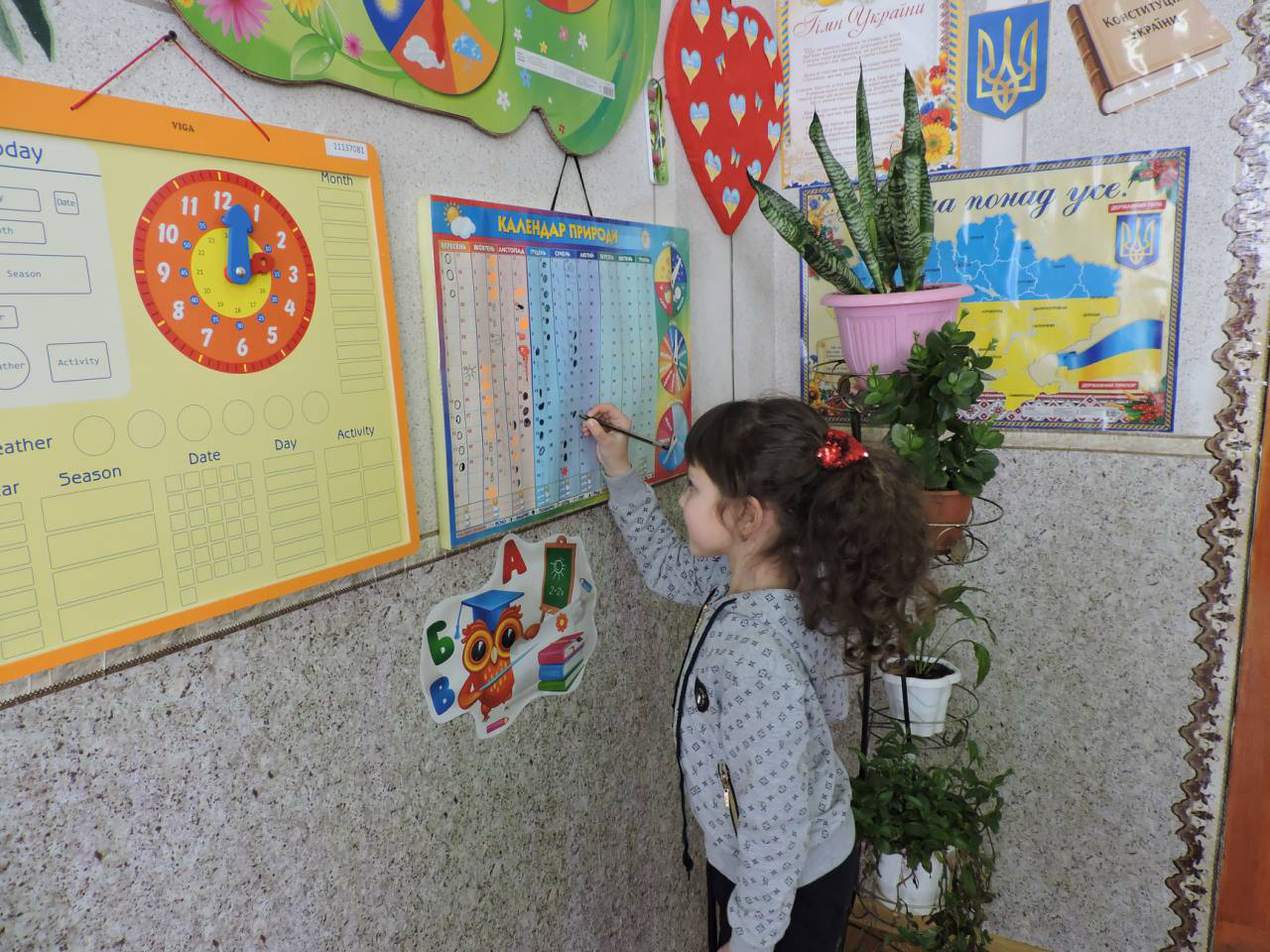 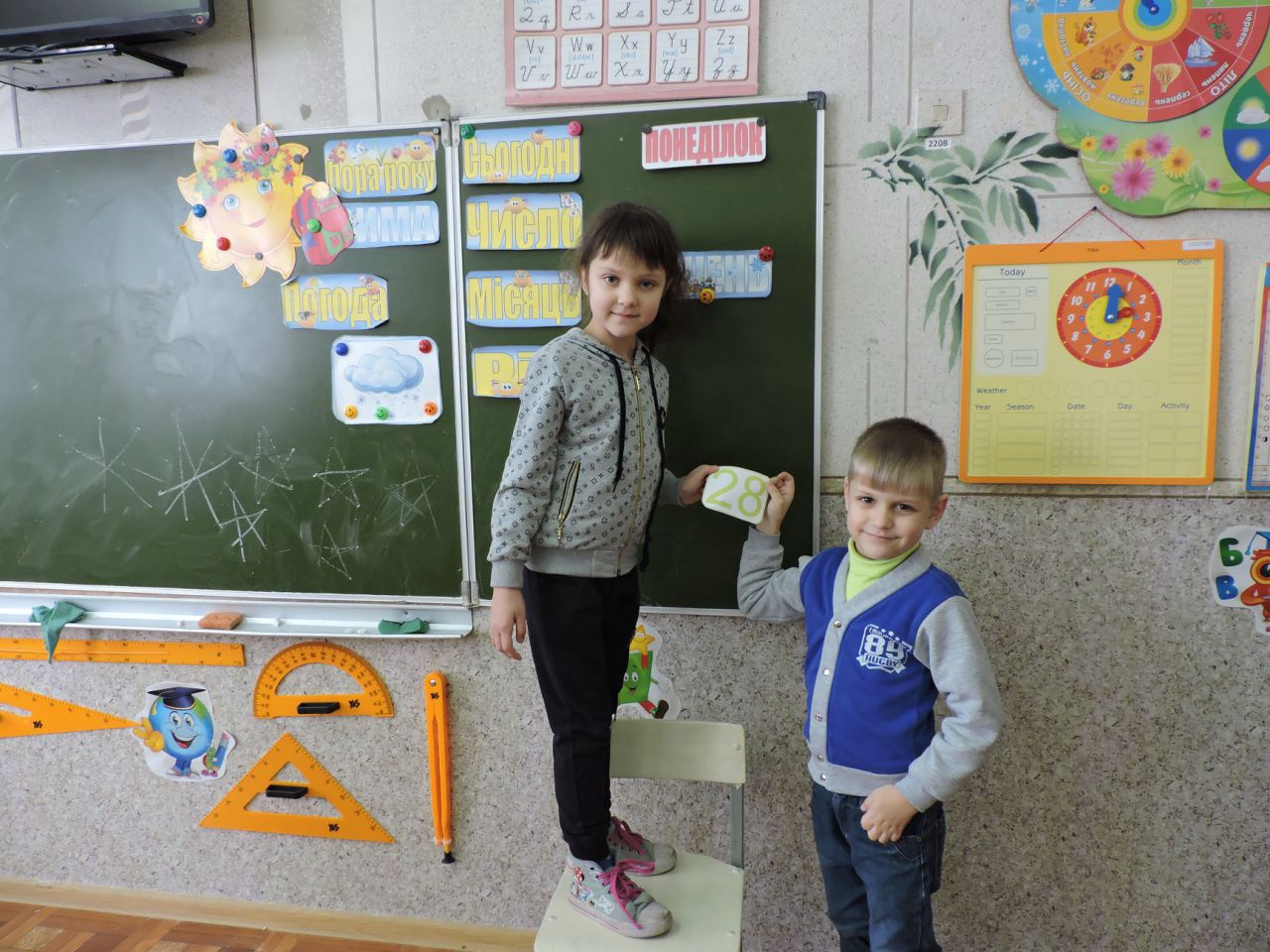 Синоптичне повідомлення
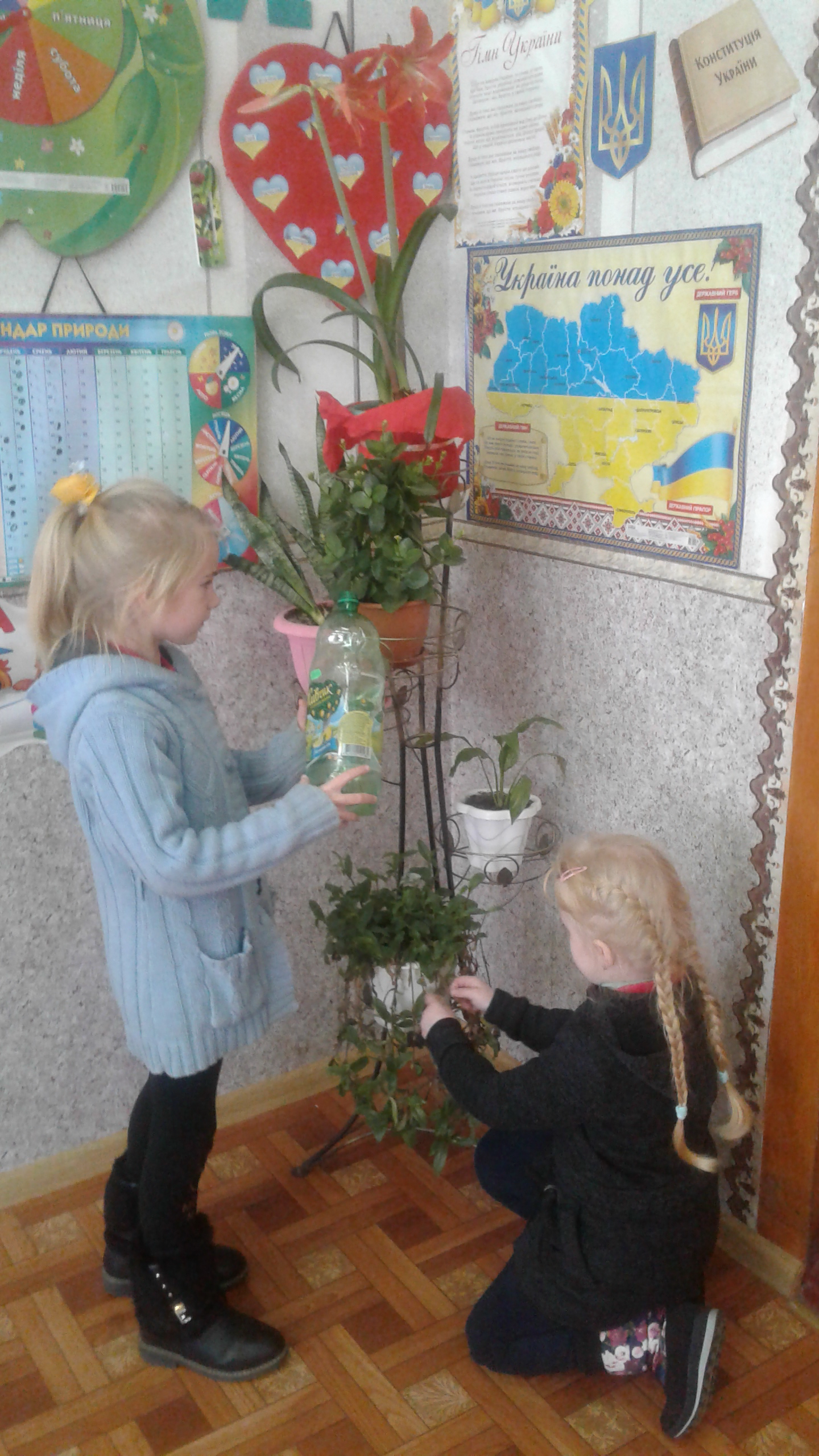 Догляд за вкітами.
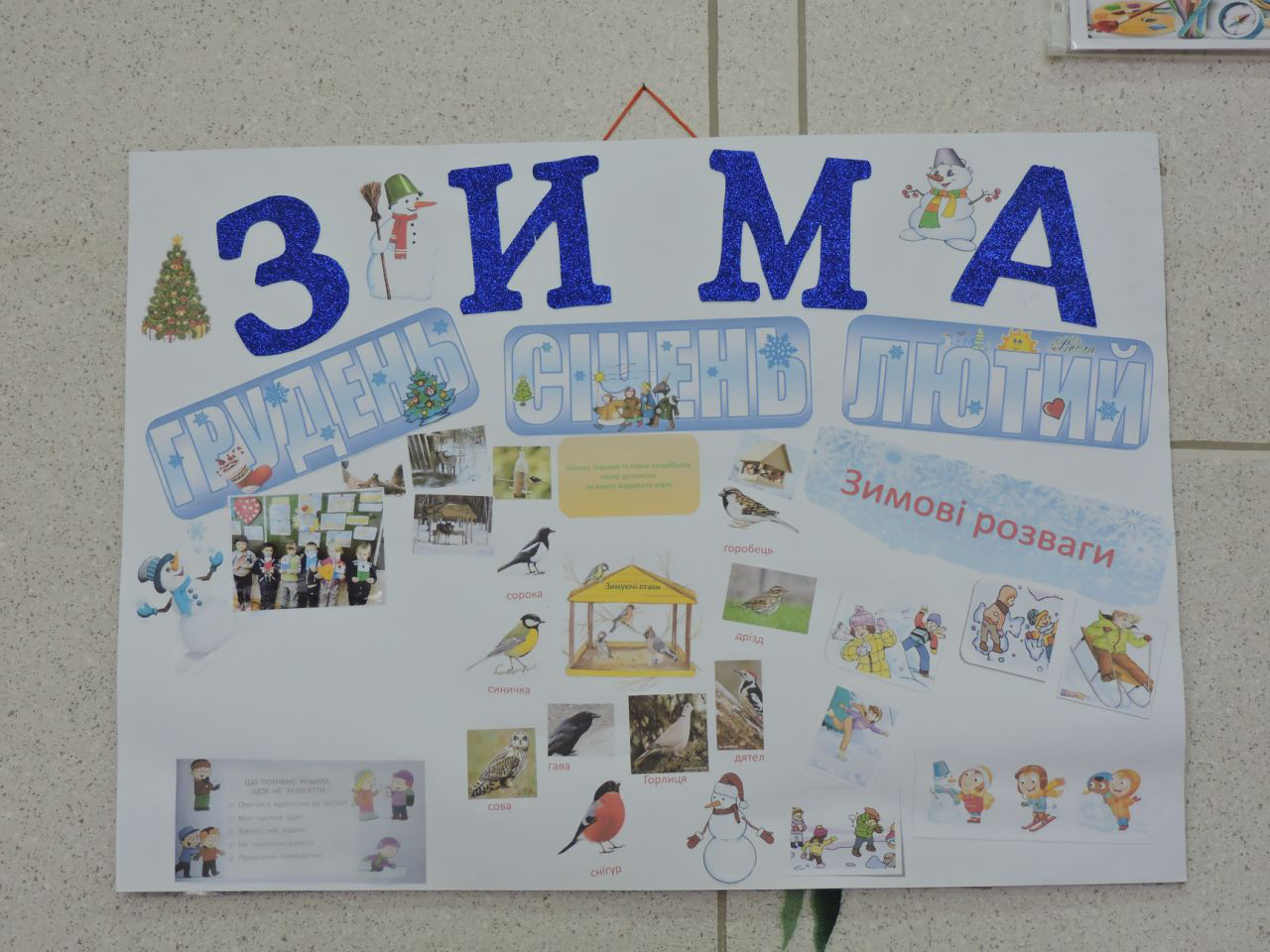 Акція « Допомога птахам взимку»
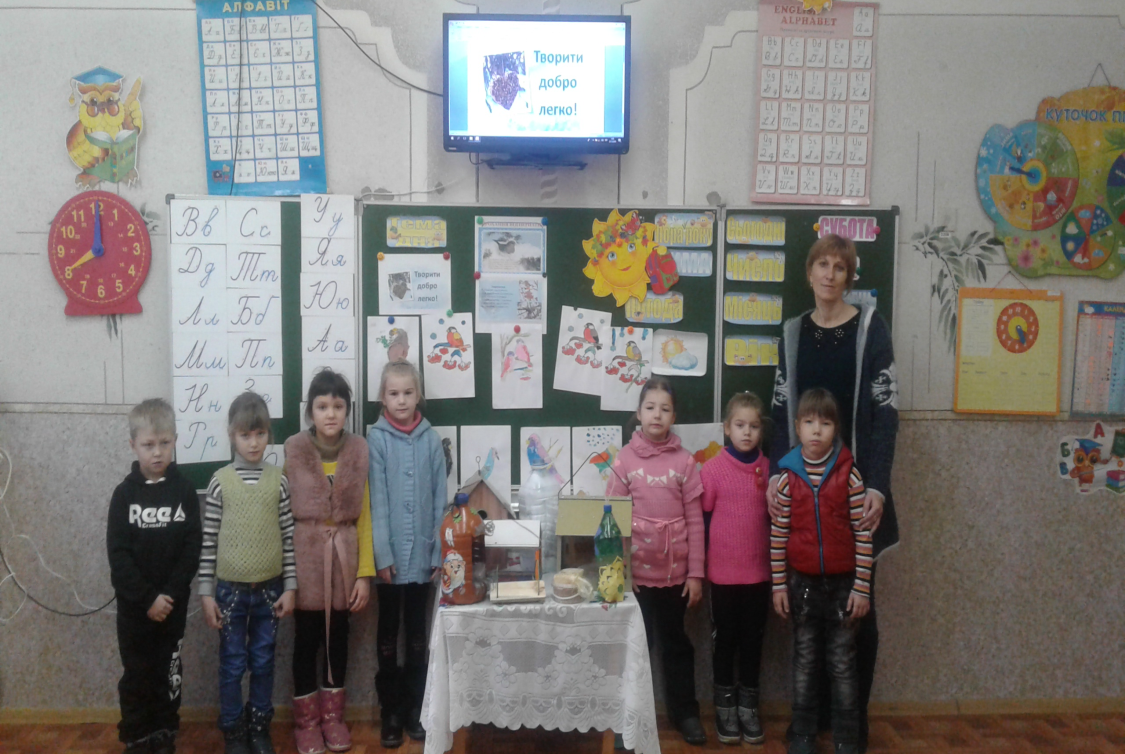 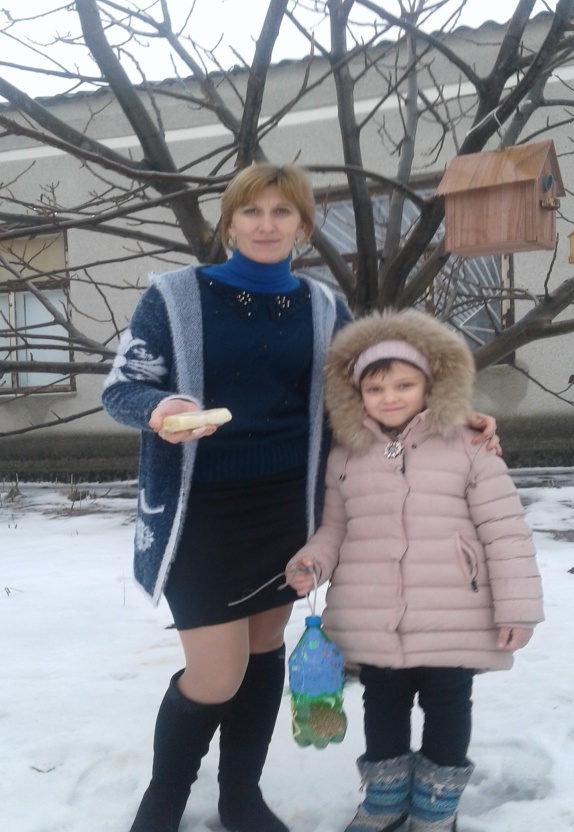 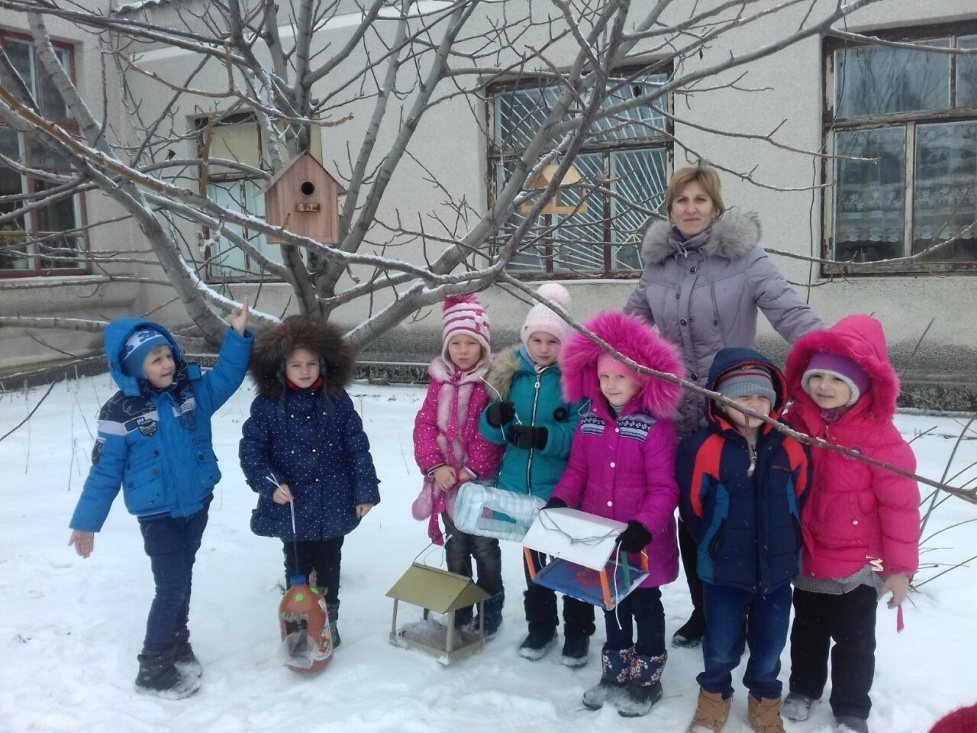 Ми маленькі дослідники
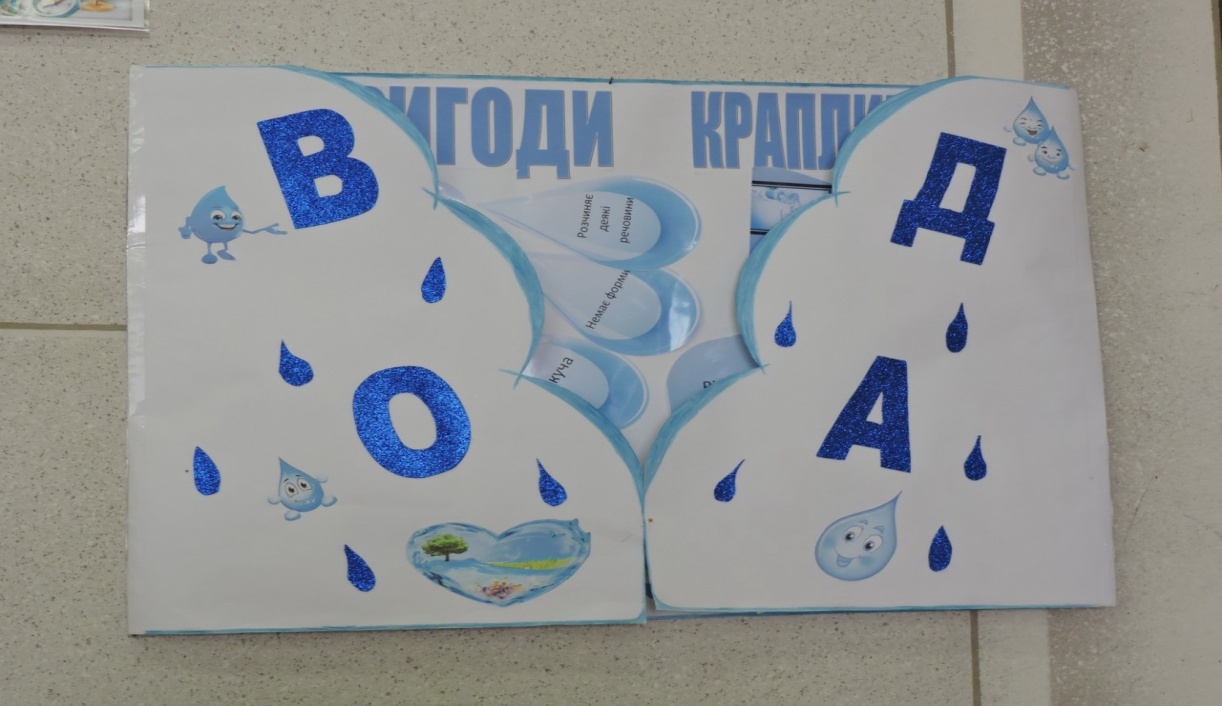 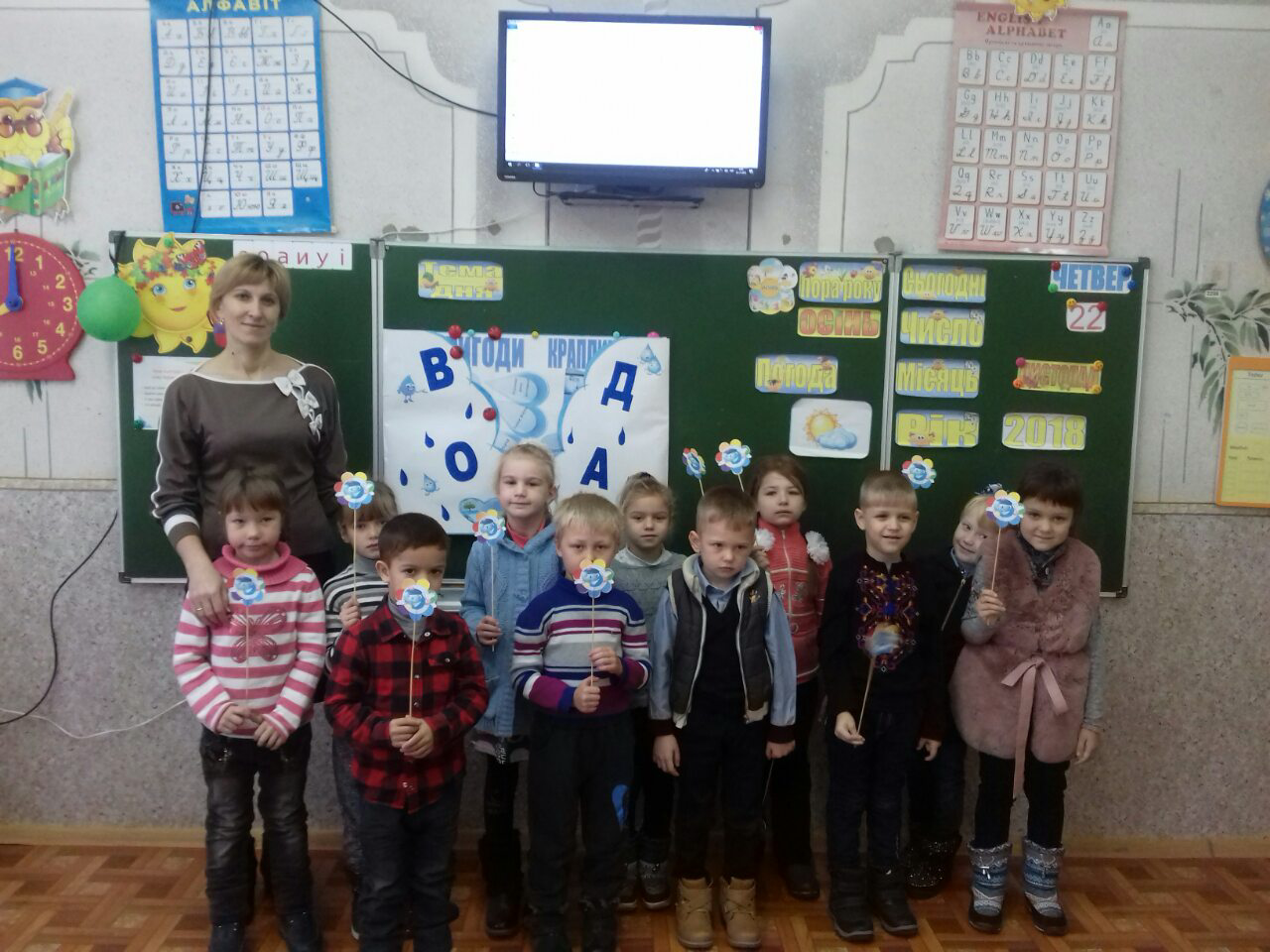 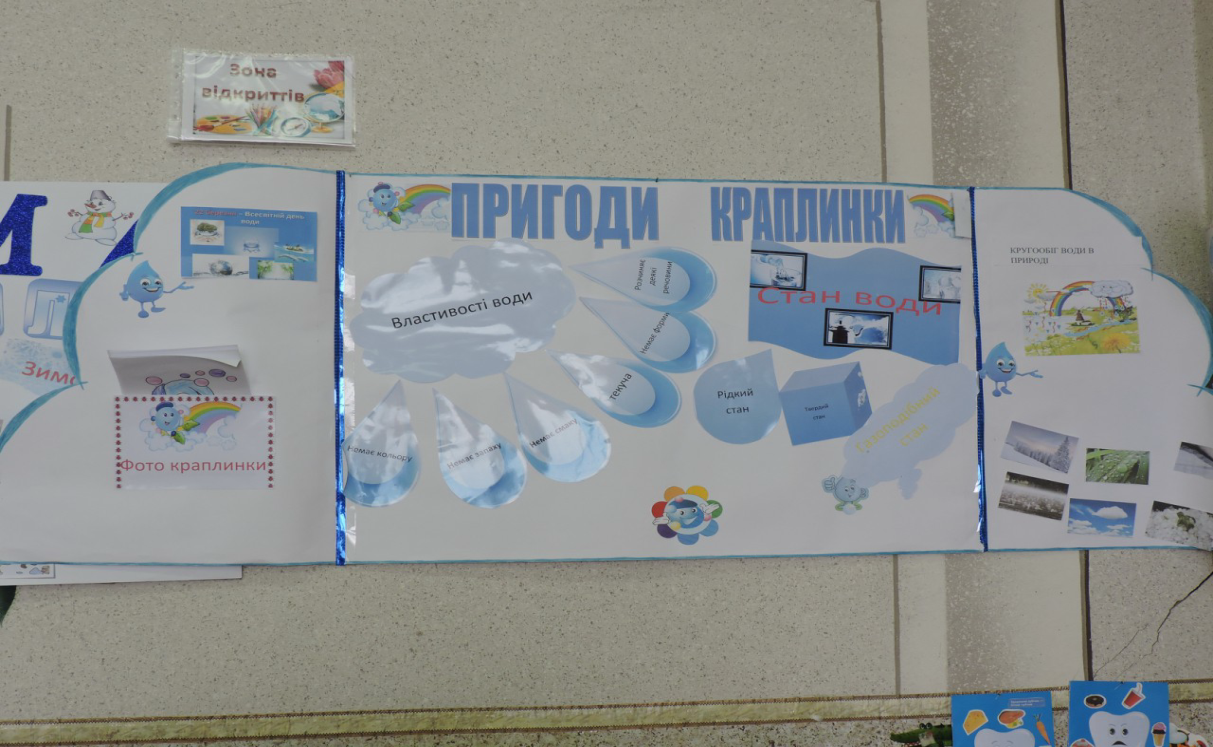 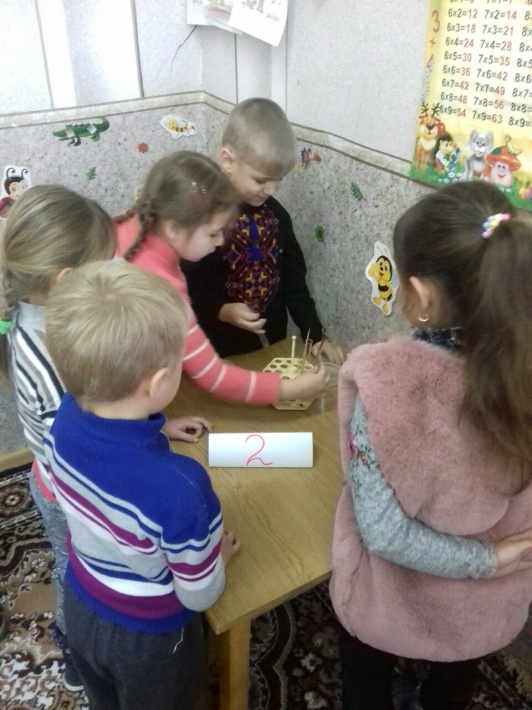 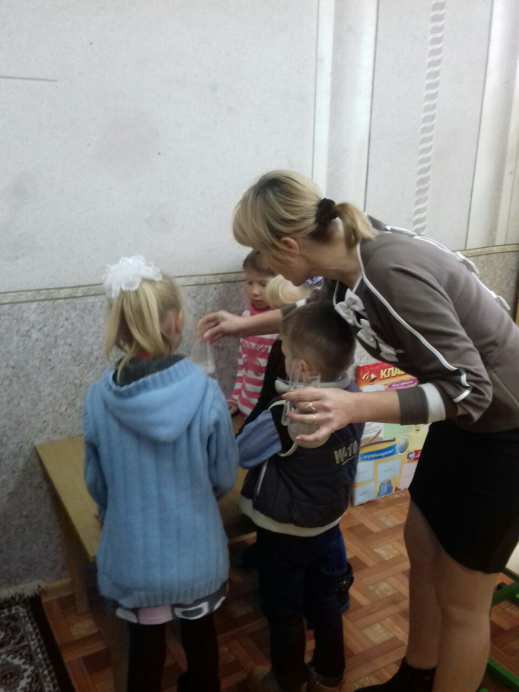 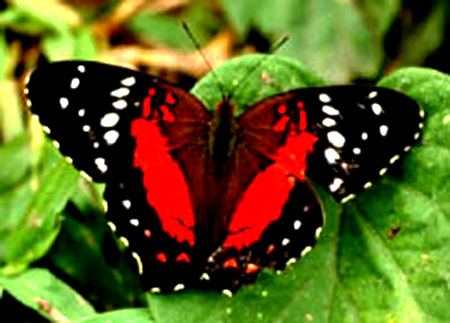 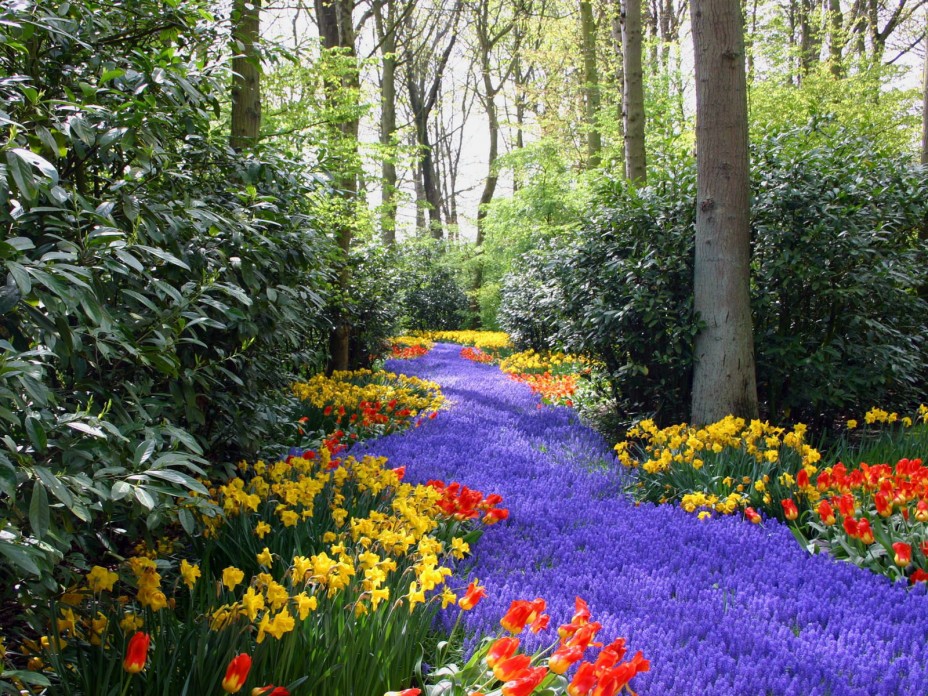 Щоб зберегти землю, природу,
Треба її полюбити,
Щоб полюбити, треба пізнати.
Пізнавши – неможливо не полюбити.
                                    
                                         М. Пришвін
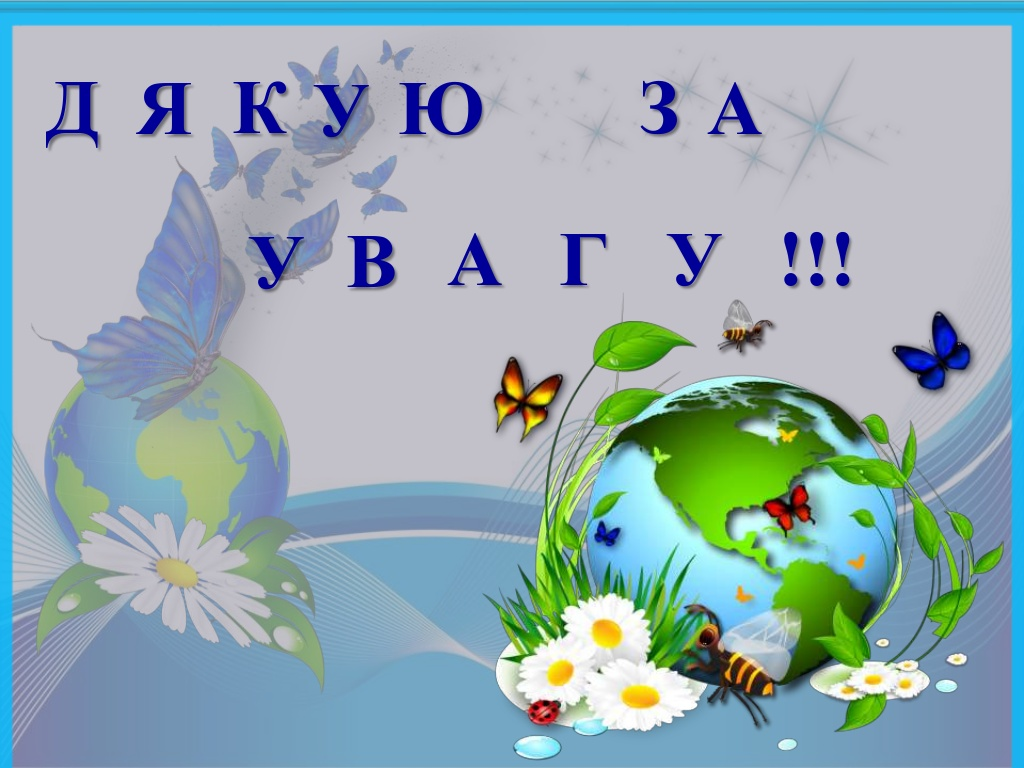